Echocardiography in
Right Ventricular Failure
and 
Pulmonary Hypertension
Rasoul Azarfarin MD FACC
Professor of Anesthesiology
2018
Overview of Right Ventricular Failure
 	and Pulmonary Hypertension
Normal Right Ventricle
Definition of RV Failure
Pathophysiology of RV Failure
Etiology
Diagnosis
Treatment
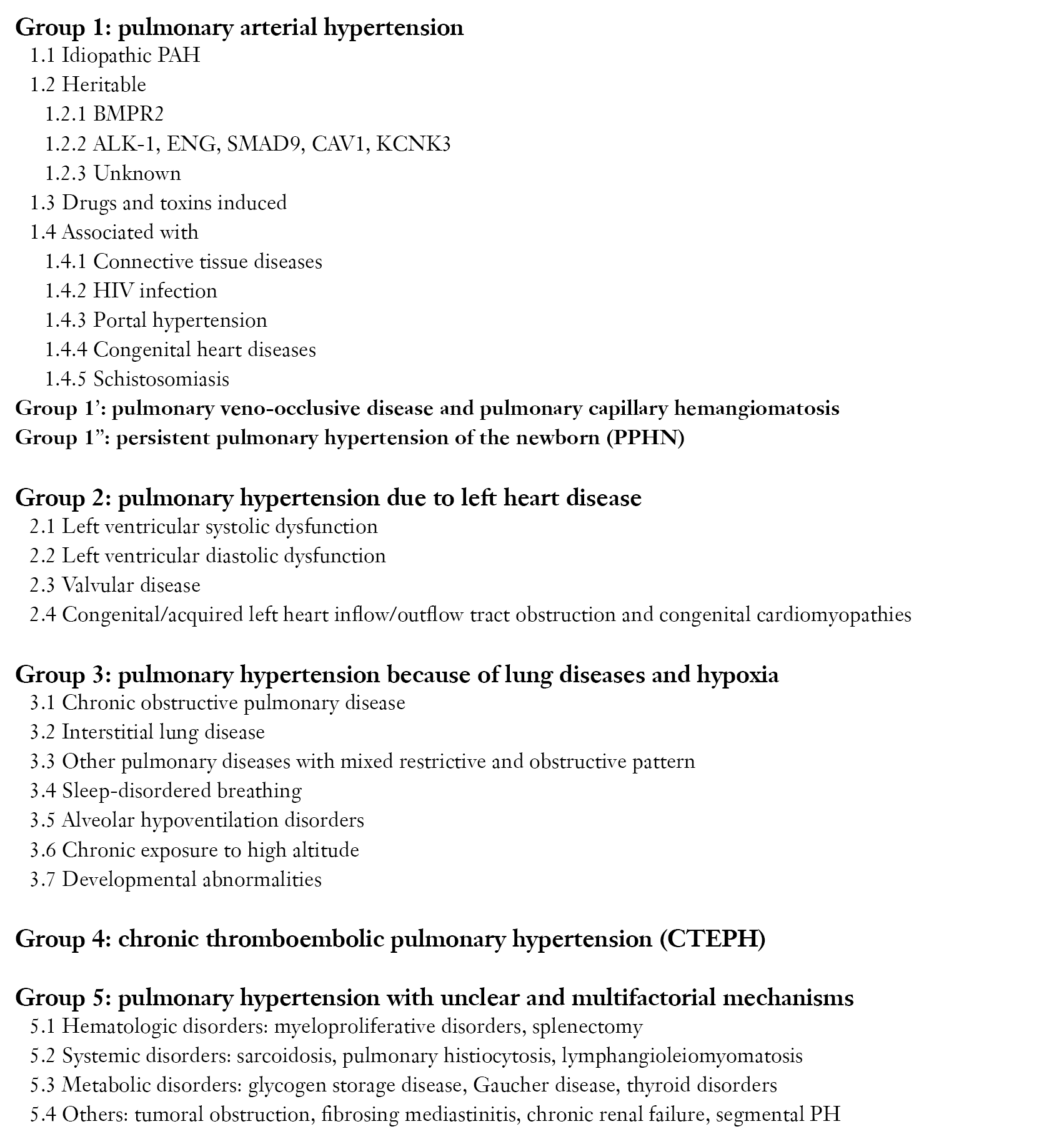 Normal RV characteristics
RV is not simply weak Left Ventricle
Normal RV wall thickness: 2-3 mm
Normal LV wall thickness: 8-11 mm
RV contraction: peristaltic-like beginning at apex and moves in a wave toward the outflow tract
Coronary perfusion:
Vascular supply : 2/3 RCA, 1/3 left branches
LV confined to diastole
RV with continuous perfusion (low pressure)
Less O2 requirements than the LV : less myocardic mass, less pre load and afterload
RV Anatomy
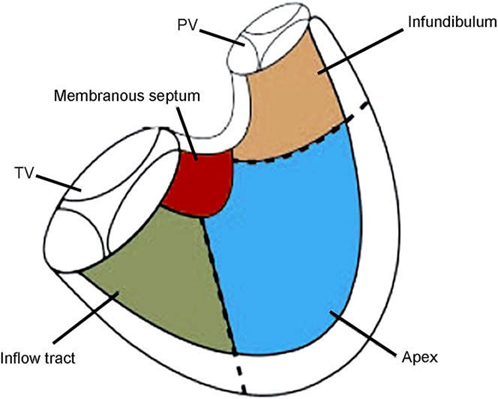 RV shape is complex and composed of:smooth muscular inflow (body)outflowtrabecular apical regioncannot image all 3 regions in 1 2D imaging plane
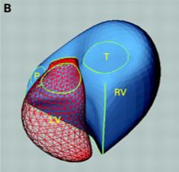 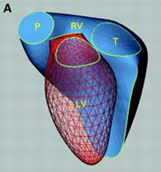 Comprehensive Imaging of the RV: 14 views
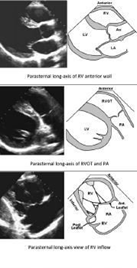 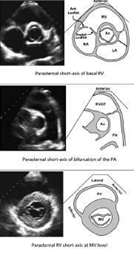 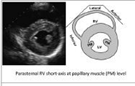 Comprehensive Imaging of the RV: 14 views (2)
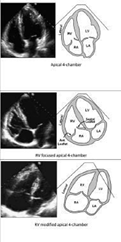 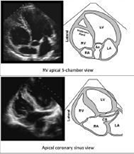 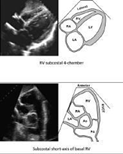 Right Ventricular Physiology
Measure the RV at end diastole from apical 4 chamber image demonstrating  the maximum diameter of the RV without foreshortening
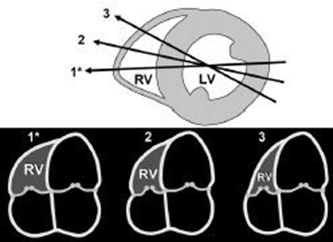 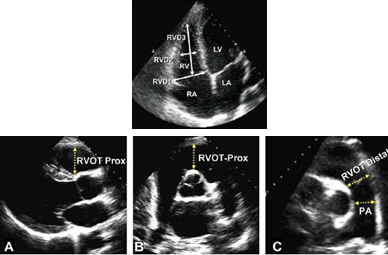 Normal RV and LV Hemodynamics
Fractional area change
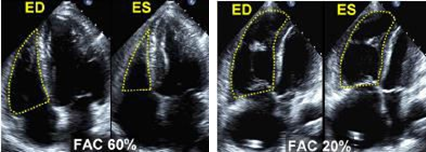 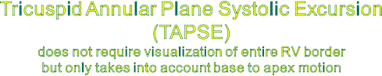 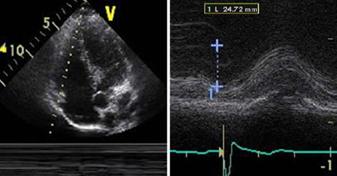 Measure IVC 0.5 – 3 cm from RA
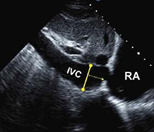 Hemodynamic Valuesat Rest: Normal Ranges1-3
CO = 4-7 L/min
120/80 mm Hg
20-30/8-12
mm Hg
TPG = mPAP – mean PCWP
Normal TPG = <12 mm Hg
mPAP, 14-20
mm Hg
<12 mm Hg
TPG
PVR = 		= Wood units
CO
3-5 mm Hg
120/<8 mm Hg
x 80 = dyne•sec•cm-5
Normal PVR = <3 Wood units (<240 dyne•sec•cm-5)
20-30/3-5
mm Hg
PCWP = LAP
CO, cardiac output; LAP, left atrial pressure; mPAP, mean pulmonary arterial pressure; PCWP, pulmonary capillary wedge pressure; PVR, pulmonary vascular resistance; TPG, transpulmonary gradient.
1. Kaluski et al. Heart Drug. 2003;2:225-235. 2. Rubin. Chest. 1993;104:236-250. 3. McLaughlin and McGoon. Circulation. 2006;114:1417-1431.
US/DS/MAR11/001
Characterization of the Pulmonary Circulation1-3
Low pressure system
One fifth the pressures of systemic circulation, despite same CO as systemic circulation
Low resistance
~One seventh the resistance of systemic circulation
High capacitance
Accommodates 5- to 6-fold ↑ in
blood flow with only 2-fold ↑ in PAP
Dynamic vascular bed
V:Q matching; vasodilatation and recruitment
Pulmonary vascular system
CO, cardiac output; PAP, pulmonary arterial pressure; V:Q, ventilation-perfusion.
1. Kaluski et al. Heart Drug. 2003;2:225-235. 2. Rubin. Chest. 1993;104:236-250. 3. McLaughlin and McGoon. Circulation. 2006;114:1417-1431.
US/DS/MAR11/001
Right Ventricular Failure
Multiple Definitions
Results from structural or functional process decreasing the ability of the RV to pump blood into the pulmonary circulation
The clinical syndrome resulting from the inability of the right ventricle to provide adequate blood flow to the pulmonary circulation at a normal central venous filling pressure
Pathophysiology
Vicious cycle of auto-aggravation
Piazza, G. et al. Chest 2005;128:1836-1852
Pathophysiology of Failing RV
Piazza, G. et al. Chest 2005;128:1836-1852
Ventricular Interdependence
During systole, LV protrudes in RV
Surrounding pericardium with limited distensibility
Compliance of one ventricle can modify the other = Diastolic ventricular interaction
Etiologies of RV Failure
J Am Coll Cardiol 2010;56:1435–46
Factors affecting RV Function
Effects of Mechanical Ventilation
Increased RV afterload due to positive pressure ventilation
Hemodynamic failure frequently refractory in PAH patient put on MV
In ARDS increase in mPAP while increasing tidal volume and PEEP
Permissive hypercapnia is deleterious (increase in mPAP)
Decreased venous return
Effects of PEEP on RV performance
Effect of high PEEP on RV
Pulmonary Hypertension:PAH Differentiation From PH (Dana Point Definitions)
PAH
PH
Mean PAP ≥25 mm Hg
Mean PAP ≥25 mm Hg
+ PCWP/LVEDP ≤15 mm Hg
LVEDP, left ventricular end-diastolic pressure; PAP, pulmonary arterial pressure; PCWP, pulmonary capillary wedge pressure; PH, pulmonary hypertension.

Badesch et al. J Am Coll Cardiol. 2009;54:S55-S66.
n RV
PAH Definition
Mean PAP >25 mm Hg
PCWP ≤15 mm Hg
Increased pressure load o
mPAP,
≥25
mm Hg
≤15
mm Hg
Increased RVSP
mPAP, mean PAP; PAP, pulmonary arterial pressure; PCWP, pulmonary capillary wedge pressure; RV, right ventricle; RVSP, right ventricular systolic pressure.

McLaughlin et al. Circulation. 2009;119:2250-2294.
PAH Background
Rare disease (orphan designation) of the pulmonary microvasculature affecting 15 to 50 people per million inhabitants in the Western world1
Affects all races
Affects all ages; however, most prevalent in 4th and 5th decades of life
Higher prevalence in females
Global burden of PAH may be underestimated because of:1,2
Underdiagnosis (eg, nondescript symptoms)
Misdiagnosis (eg, asthma, left-heart disease)
Increasing risk factors (eg, HIV infection, schistosomiasis)
HIV, human immunodeficiency virus.

1. Humbert. Eur Respir J. 2007;30:1-2. 2. Humbert et al. Chest. 2007;132:365-367.
WHO Clinical Classification of PH: Dana Point 2008
Group 1―PAH
Idiopathic PAH Heritable
BMPR2
ALK-1, endoglin (with or without HHT) Unknown
Drug- and toxin-induced PAH associated with:
Connective tissue diseases HIV infection
Portal hypertension
Congenital systemic to pulmonary shunts Schistosomiasis
Chronic hemolytic anemia
Persistent pulmonary hypertension of newborn
Pulmonary veno-occlusive disease or pulmonary capillary hemangiomatosis
ALK-1, activin receptor-like kinase 1; BMPR2, bone morphogenetic receptor type 2; HHT, hereditary hemorrhagic telangiectasia; HIV, human immunodeficiency virus; PH, pulmonary hypertension; WHO, World Health Organization. a  Myeloproliferative disorders, splenectomy. b  Sarcoidosis, pulmonary Langerhans cell histiocytosis. c Glycogen storage disease, Gaucher disease, thyroid disorders. d  Tumoral obstruction, fibrosing mediastinitis, chronic renal failure.
Simonneau et al. J Am Coll Cardiol. 2009;54(1 suppl S):S43-S54.
Diagnostic Studies
Echo
MRI
Right Heart Cath
Key Role of Echocardiography
Diagnostic Approach to PAH
Screening tool for PAH
In conjunction with symptoms, chest x-ray, ECG, heart sounds, etc
Exclude secondary causes of PH
Detect preclinical disease
Predicts prognosis
Monitors efficacy of therapy
ABG, arterial blood gas; ANA, antinuclear antibody; cath, catheterization; CHD, congenital heart disease; CPET, cardiopulmonary exercise testing; CT, computed tomographic; CTD, connective tissue disease; CXR, chest x-ray; ECG, electrocardiogram; Echo, echocardiogram; RAE, right atrial enlargement; RV, right ventricle; RVE, right ventricle enlargement; RVSP, right ventricular systolic pressure; TEE, transesophageal echocardiography; VHD, valvular heart disease.
1. McLaughlin et al. Circulation. 2009;119:2250-2294. 2. Bossone et al. Chest. 2005;127:1836-1843. 3. Argiento et al. Eur Respir J. 2010;35:1273-1278.
US/DS/MAR11/001
Echocardiography Assessments
Septal position
LV size and function
Estimated RVSP
RV size and function
TR
Valvular and pericardial disease
PA size
RA and LA size
LA, left atrium; LV, left ventricle; PA, pulmonary artery; RA, right atrium; RV, right ventricle; RVSP, right ventricular systolic pressure; TR, tricuspid regurgitation.
1. Kaluski et al. Heart Drug. 2003;2:225-235. 2. Rubin. Chest. 1993;104:236-250. 3. McLaughlin and McGoon. Circulation. 2006;114:1417-1431.
US/DS/MAR11/001
RV Undervalued in Echocardiography
Relative to left heart disease, most echocardiography texts dedicate little space to evaluation of
Pulmonary hypertension
Right-sided cardiac function
Right-sided valvular function
Typical echo report provides no objective measurements of RV or RA size or RV function
Physician may want to alert the lab if pulmonary hypertension is suspected to ensure appropriate focus on the RV and other important structures and parameters
echo, echocardiography; RA, right atrium; RV, right ventricle.
US/DS/MAR11/001
Representative Echocardiographs: 	Normal Versus PAH in Apical View
Normal
PAH
Images and video courtesy of Paul Forfia, MD, Hospital of the University of Pennsylvania Heart and Vascular Center.

US/DS/MAR11/001
Echocardiographic Characterization of
 	PAH Disease Progression
Moderate severity PAH
Early stage PAH
Severe PAH
Images and video courtesy of Paul Forfia, MD, Hospital of the University of Pennsylvania Heart and Vascular Center.
US/DS/MAR11/001
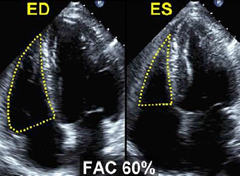 Echocardiographic Features of (Idiopathic) PAH
Triad of right heart findings in PVD
98% of patients demonstrated RV enlargement
92% had RA enlargement
90% exhibit systolic (interventricular) septal flattening
76% had (qualitative) RV systolic dysfunction
70% of patients had “grade I” diastolic dysfunction (E<A)
All patients demonstrated normal LV function
<2% of patients had >mild mitral regurgitation
LV, left ventricular; PVD, pulmonary vascular disease; RA, right atrial; RV, right ventricular.
Bossone et al. J Am Soc Echocardiogr. 1999;12:655-662.
US/DS/MAR11/001
Echocardiography: TR Jet Velocity
Doppler TR Jet Velocity
TR jet velocity = RV pressure –
R
AP
RVSP 4(TR jet velocity)2  + RAP
RAP estimated from
RA size

IVC size

IVC inspiratory collapse
Multicolored high flow jet with severe regurgitation
IVC, inferior vena cava; RA, right atrium; RAP, right atrial pressure; RV, right ventricle; RVSP, right ventricular systolic pressure; TR, tricuspid regurgitation.
Image courtesy of Mardi Gomberg-Maitland, MD, MSc, University of Chicago Medical Center.
US/DS/MAR11/001
Advantages of Echocardiography in PAH
Readily available
Noninvasive
Uses ultrasound only
No ionizing radiation or contrast dye
No contraindications due to pacemakers
Early detection of abnormalities
Easy to apply serially to monitor disease status
Cheitlin et al. Circulation. 1997;95:1686-1744.

US/DS/MAR11/001
Limitations of Echocardiography in PAH
Experienced technicians and interpreting physicians are essential
Consistency of skilled technicians/readers
Applies to all imaging modalities
Images can be limited in some patient populations
The RV, the chamber of highest concern in PAH, is the least emphasized on “standard” echocardiography exam
TR jet may be absent in some patients, thus precluding PASP assessment
May overestimate or underestimate actual pulmonary arterial pressure
Can estimate LVEDP (PCWP) or CO/CI, but may prove impractical
CI, cardiac index; CO, cardiac output; LVEDP, left ventricular end diastolic pressure; PASP, pulmonary arterial systolic pressure; PCWP, pulmonary capillary wedge pressure; RV, right ventricle; TR, tricuspid regurgitation.
1. Cheitlin et al. Circulation. 1997;95:1686-1744. 2. McGoon et al. Chest. 2004;126:14S-34S.
R11/0
US/DS/MA
01
Right ventricle - size & function
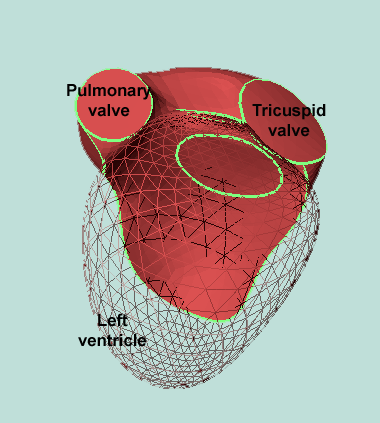 Estimation of Pulmonary PressurePA systolic pressure
Tricuspid regurgitation jet velocity
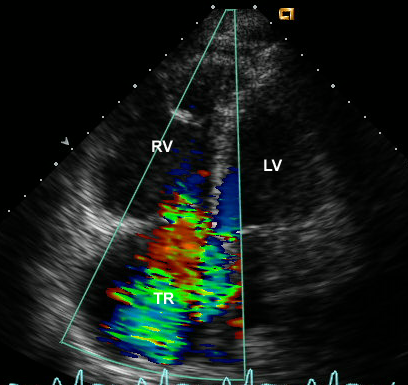 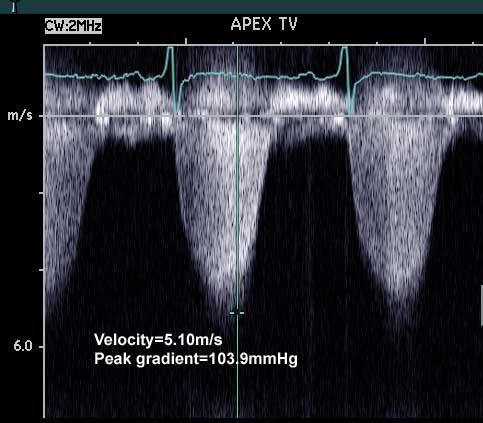 Estimation of Pulmonary PressureRA pressure
IVC size
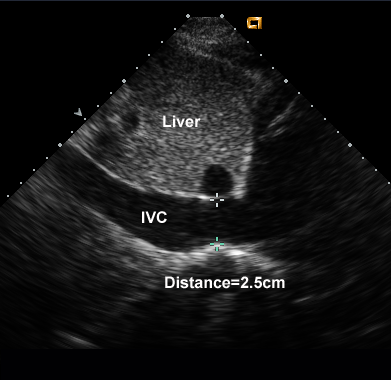 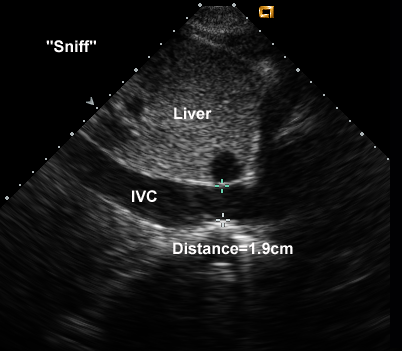 Cardiac MRI
Key Roles of Right Heart Catheterization
Confirm diagnosis
Swan-Ganz Catheter
–   Gold standard
Evaluate severity of PAH
Assess congenital heart defects
Exclude left-sided heart disease
Assess response to vasodilator challenge
Assess key hemodynamic parameters
1. McLaughlin et al. Circulation. 2009;119:2250-2294. 2. Tolle et al. Circulation. 2008;118:2183-2189.
US/DS/MAR11/001
Importance of Right Heart Catheterization
Vast majority of PH cases are not in WHO group I
PAH characterized by
↑PVR
↑TPG
Normal left-sided filling pressures
PVH characterized by
↑PCWP, usually normal
TPG and PVR
PAH
PVH
LAP, left atrial pressure; LVEDP, left ventricular end diastolic pressure; PCWP, pulmonary capillary wedge pressure; PVH, pulmonary venous hypertension; PVR, pulmonary vascular resistance; TPG, transpulmonary pressure gradient; WHO. World Health Organization.
US/DS/MAR11/001
WHO Group I (PAH) Versus Non–WHO Group I:
 	Anatomical Considerations
VC	RA	RV
PA
PC
PV
LA
LV
Ao
Ao, aorta; HIV, human immunodeficiency virus; LA, left atrium; LV, left ventricle; PA, pulmonary artery; PC, pulmonary capillary bed; PV, pulmonary vein; RA, right atrium; RV, right ventricle; TE, thromboembolic; VC, vena cava; WHO, World Health Organization.
a  Glycogen storage disease, Gaucher disease, hereditary hemorrhagic telangiectasia, hemoglobinopathies, myeloproliferative disorders, splenectomy.
Simonneau et al. J Am Coll Cardiol. 2004;43(12 suppl):5S-12S.  Graphic adapted from http://cme.medscape.com/viewarticle/530730.
US/DS/MAR11/001
Key PAH Assessments During RHCa
CO
PAP
RAP
RVSP
mPAP
PCWP
PCWP
Calculations: TPG, PVR, CO, CI
RAP
RVSP
CI, cardiac index; CO, cardiac output; mPAP, mean PAP; PAP, pulmonary arterial pressure; PCWP, pulmonary capillary wedge pressure; PVR, pulmonary vascular resistance; RAP, right atrial pressure; RHC, right heart catheterization; RVSP, right ventricular systolic pressure; TPG, transpulmonary gradient.
a RHC to measure oxygen saturations, generate Fick CO, and confirm wedge position.
McGoon et al. Chest. 2004;126:14S-34S.
US/DS/MAR11/001
RHC: Important Findings
Elevation in PCWP
PVH: limits treatment for PAH
Elevation in RAP
Decrease in CO/CI
Aggressive early management suggested
Elevation of PCWP with vasodilator
Pulmonary veno-occlusive disease (PVOD)
LV diastolic dysfunction
CI, cardiac index; CO, cardiac output; LV, left ventricular; PCWP, pulmonary capillary wedge pressure; PVH, pulmonary venous hypertension; RAP, right atrial pressure.
US/DS/MAR11/001
Treatment of RV Failure
General Supportive ICU Care
Infection control
DVT Prophylaxis
Daily interruptions of sedation
Na and fluid restriction
Optimize volume status
Hemodynamic guidance helpful
Avoid boluses if able
Attenuate Hypoxic Pulmonary vasoconstriction
Mechanical Ventilation Strategies

J Am Coll Cardiol 2010;56:1435–46
Strategies to Improve RV Function
Summary
Right Ventricular Failure significant in ICU Setting
Diagnosis of Pulmonary Hypertension is very common in obese patient
OSA is predominant underlying condition
Compliance
Echo is good screening tool
RHC is gold standard
PAH diagnosis merits referral to specialized treatment center